PHÒNG GDDT QUẬN LONG BIÊN
TRƯỜNG THCS NGỌC LÂM
LỚP: 9A3
CHUẨN BỊ CỦA GIÁO VIÊN VÀ HỌC SINH
GIÁO VIÊN
HỌC SINH
Sách giáo khoa, sách bài tập
Phấn mầu, bảng phụ, thước thẳng, máy chiếu.
HOẠT ĐỘNG KHỞI ĐỘNG
点击请替换文字内容
ADD RELATED TITLE WORDS
点击请替换文字内容
Câu 1. Điền đúng (Đ), sai (S) cho các khẳng định sau:
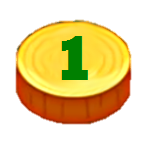 Đ
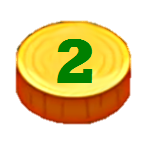 S
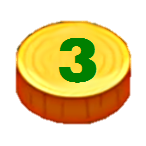 S
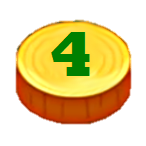 Đ
Câu 2: Kéo thả để hoàn thành bài tập sau:
Giải phương trình:
Vậy phương trình có tập nghiệm:
Câu 3: Điền vào dấu 3 chấm (…) để có những khẳng định đúng:
Với a ≥ 0, b ≥ 0. Ta có
Thừa số a2 đã được đưa ra ngoài dấu căn.
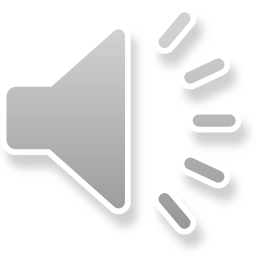 ĐẠI SỐ 9
Tiết 9 - Bài 6 : 
Biến đổi đơn giản biểu thức chứa căn bậc hai.
Tiết 9 - Bài 6 : Biến đổi đơn giản biểu thức chứa căn bậc hai.
MỤC TIÊU CỦA BÀI HỌC
Biết được cơ sở của việc đưa thừa số ra ngoài dấu căn, vào trong dấu căn.
Biết cách thực hiện các phép biến đổi đơn giản về căn bậc hai
Biết vận dụng các phép biến đổi đã học để so sánh hai số và rút gọn biểu thức
Tiết 9 - Bài 6 : Biến đổi đơn giản biểu thức chứa căn bậc hai.
HOẠT ĐỘNG HÌNH THÀNH KIẾN THỨC
点击请替换文字内容
ADD RELATED TITLE WORDS
点击请替换文字内容
20
3
2
2
5
=
I . ĐƯA THỪA SỐ RA NGOÀI DẤU CĂN
Ví dụ 1: Đưa thừa số ra ngoài dấu căn:
2
.
3
2
2
a/
3
2
.
=
.
2
=
2
5
4
b/
[Speaker Notes: Phần I: ĐƯA THỪA SỐ RA NGOAÌ DẤU CĂN 
GV hướng dẩn học sinh chứng minh đẳng thức ở bài tập ?1 ( vừa hướng dẫn vừa bấm máy khớp với bài dạy ) HS nhận xét kết quả , GV bấm máy ( Đẳng thức đã được CM )
Sau khi CM xong Gv cho HS nhận xét thừa số a ở 2 vế của đẳng thức như thế nào đối với dấu căn . GV bấm máy chữ a đổi màu 
HS trả lời   ( GV : Thì đây chính là phép đưa TSRNDC ). 
Tại sao thừa số a được đưa ra ngoài dấu căn mà thừa số b không đưa ra được  , HS trả lời .GV nhấn mạnh chỉ có những thừa số có dạng 1 bình phương mới được đưa ra ngoài dấu căn 
Bây giờ chúng ta sẽ áp dụng đẳng thức để làm 1 số BT
Nhấn chuột để chuyển sang slide 6]
20
5
5
5
5
5
5
5
.
3
5
=             +            +
5
5
(                   )
=
3       +            +
5
5
=    6
5
20
Tiết 9 - Bài 6 : Biến đổi đơn giản biểu thức chứa căn bậc hai.
Ví dụ 2: Rút gọn biểu thức
22
4
2
3
+
+
=
3
+  2
+ 1
[Speaker Notes: GV cho HS nhận xét các hạng tử  trong biểu thức, làm thế nào để rút gọn biểu thức ? HS nói cách làm 
GV bấm máy cho ra đến kết quả .
GV giới thiệu căn thức đồng dạng 
Bây giờ các em hãy làm BT1 cho về nhà ở tiết trước, GV bấm máy qua slide 8]
?2b
Tiết 9 - Bài 6 : Biến đổi đơn giản biểu thức chứa căn bậc hai.
Rút gọn biểu thức:
–
+
4
3
+
27
45
5
–
9.3
=
4
3
+
9.5
+
5
–
3
=
4
3
+
3
3
5
+
5
=
7
3
–
2
5
[Speaker Notes: Bài ?2a về nhà làm , làm bài ?2b
Đề bài xuất hiện , sau khi HS làm xong . GV yêu cầu HS quan sát trên màn hình,  GV cho HS nhận xét căn thức nào có thể biến đổi để đưa thừa số ra ngoài dấu căn. HS nói cách làm 
GV bấm máy,
GV cho HS nhận xét căn thức nào đồng dạng , thu gọn các căn thức đồng dạng . GV bấm máy ra kết quả. GV yêu cầu HS nhận xét bài trên bảng .
 ( nếu sai cho 1HS lên sửa )

Sau đó GV nhận xét qua các BT trên ta rút ra tổng quát , GV bấm máy qua slide 10]
Tiết 9 - Bài 6 : Biến đổi đơn giản biểu thức chứa căn bậc hai.
MỘT CÁCH TỔNG QUÁT:
Với hai biểu thức A, B mà B 0, ta có:
2
A  B
A
B
=
Nếu A  0  và  B 0 thì
2
A  B
=
A
B
Nếu A < 0 và  B  0 thì
2
A
B
A  B
=
–
[Speaker Notes: Cho HS đọc tổng quát trong SGK ,  sau đó GV vưà hỏi HS và bấm máy khớp lời hướng dẫn , cho đến hết bài .
GV : Trong các VD trên đều là các căn số , bây giờ chúng ta quan sát trên màn hình xem đối với CTBH phép biến đổi này được thực hiện như thế naò .GV bấm máy qua slide11]
Tiết 8 - Bài 6 : Biến đổi đơn giản biểu thức chứa căn bậc hai.
BÀI TẬP ÁP DỤNG
Tiết 9 - Bài 6 : Biến đổi đơn giản biểu thức chứa căn bậc hai.
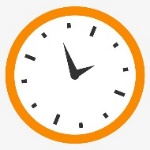 20
19
18
17
16
15
14
13
12
11
10
09
08
07
06
05
04
03
02
01
00
Tiết 9 - Bài 6 : Biến đổi đơn giản biểu thức chứa căn bậc hai.
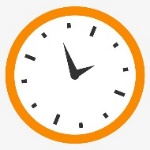 20
19
18
17
16
15
14
13
12
11
10
09
08
07
06
05
04
03
02
01
00
Tiết 9 - Bài 6 : Biến đổi đơn giản biểu thức chứa căn bậc hai.
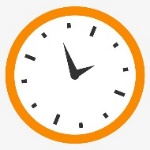 20
19
18
17
16
15
14
13
12
11
10
09
08
07
06
05
04
03
02
01
00
2
A  B
Tiết 9 - Bài 6 : Biến đổi đơn giản biểu thức chứa căn bậc hai.
Nếu A  0  và  B  0 thì:
2
=
A  B
A
B
Nếu A  0  và  B  0 ta có:
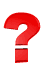 A
B
=
2
A
B
[Speaker Notes: GV nêu câu hỏi và bấm máy . HS trả lời , GV bấm máy . 
GV đặt câu hỏi tiếp theo và yêu cầu HS trả lời   . ( Nhận xét biểu thức A ở 2 vế đẳng thức như thế naò đối với dấu căn ). Đây là phép đưa thừa số vaò trong dấu căn 
Sau đó GV yêu cầu HS quan sát trên màn hình xem biểu thức A được đưa vaò trong dấu căn như thế nào mà giá trị biểu thức không thay đổi.GV bấm máy.
GV giới thiệu đây là phép biến đổi ngược với phép đưa thừa số ra ngoài dấu căn.
GV bấm máy để thấy sự di chuyển cuả 2 biểu thức .
Bây giờ chúng ta qua phần II 
GV bấm máy qua slide15]
=
a)
3
7
–
3
2
–
22
.3
–
12
3
2
=
–
=
2
A  B
(   2)2
.3
=
12
3
2
=
–
–
II .ĐƯA THỪA SỐ VÀO TRONG DẤU CĂN
Với A  0 và  B  0 ta có:
B
A
=
VÍ DỤ 4 :
b)
HS 1:
HS 2:
[Speaker Notes: Phần II ĐƯA THỪA SỐ VÀO TRONG DẤU CĂN 
GV bấm máy để nhắc lại đẳng thức .
Sau đây chúng ta quan sát trên màn hình xem các bài tập ở VD4 được thực hiện như thế naò 
GV bấm máy qua slide 16]
2
A  B
II .ĐƯA THỪA SỐ VÀO TRONG DẤU CĂN
Với A< 0 và B  0 ta có
A
B
=
–
VÍ DỤ 4 :
Với  ab  0
d)
[Speaker Notes: GV nhấn mạnh đối với A<0 , khi đưa vào dấu căn phải đặt dấu – trước dấu căn . 
Bây giờ các em quan sát bài d cuả VD4.( VD4c xem SGK )
GV bấm maý qua slide 18]
A
B
=
A
B
=
–
2
A  B
2
A  B
II .ĐƯA THỪA SỐ VÀO TRONG DẤU CĂN
MỘT CÁCH TỔNG QUÁT :
Với A 0 và  B 0 ta có
Với A< 0 và B 0 ta có
[Speaker Notes: TỔNG QUÁT 
GV nhấn mạnh đối với A<0 , khi đưa vào dấu căn phải đặt dấu – trước dấu căn . 
Bây giờ các em làm bài ?4d. bài ?4a ; b ; c . Về nhà làm 
GV bấm maý qua slide 20]
?4d
II .ĐƯA THỪA SỐ VÀO TRONG DẤU CĂN
Với a  0
Với a  0
[Speaker Notes: Bài ?4d  (  bài ?4a ; b ; c . Về nhà làm )
  HS làm bài  trên bảng, cả lớp cùng làm . Sau đó GV yêu cầu HS quan sát trên màn hình GV bấm máy
GV yêu cầu HS kiểm tra bài trên bảng ( nếu có sai sửa sai )
Ví dụ 5 xem SGK trang 26
Bây giờ các em áp dụng kiến thức đã học vào làm BT2 cô cho tiết trước 
.GV bấm máy qua slide 21]
Tiết 9 - Bài 6 : Biến đổi đơn giản biểu thức chứa căn bậc hai.
HOẠT ĐỘNG LUYỆN TẬP
点击请替换文字内容
ADD RELATED TITLE WORDS
点击请替换文字内容
2
7
29
4. 7
=
=
28
2
2
7
28
7
29
29
Tiết 9 - Bài 6 : Biến đổi đơn giản biểu thức chứa căn bậc hai.
Bài 1: So sánh 2 số sau:
<
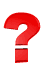 Giải:
<
Mà :
<
Nên :
[Speaker Notes: BT áp dụng : so sánh 2 số 
1 HS lên bảng làm , 1 HS nêu cách làm , cả lớp làm trong tập.
GV yêu cầu HS quan sát trên màn hình , GV bấm máy . HS nhận xét bài trên bảng 
GV bấm máy qua slide 22]
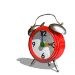 Tiết 9 - Bài 6 : Biến đổi đơn giản biểu thức chứa căn bậc hai.
Hãy so sánh :
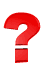 Kết quả:
=
[Speaker Notes: Hãy so sánh 
GV bấm máy ra đề bài , HS thực hiện theo nhóm trên bảng phụ, có bao nhiêu cách làm . GV nhận 3 nhóm làm trước còn 3 nhóm còn lại nhận xét .
 HS nhận xét bài làm cuả từng nhóm , GV kết luận và cho điểm .
 GV nhấn mạnh dù làm cách naò đều có kết quả giống nhau. GV bấm máy ra kết quả .
Như vậy qua tiết học này các em đã biết được 2 phép biến đổI đơn giản biểu thức chứa căn thức bậc hai , vậy em hãy cho biết ứng dụng cuả 2 phép biến đổi này .
GV bấm qua slide 23 .]
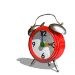 3
5
29
29
2
2
5
6
6
4
4
2
2
3
Tiết 9 - Bài 6 : Biến đổi đơn giản biểu thức chứa căn bậc hai.
Bài 2: Sắp xếp theo thứ tự tăng dần:
;
;
;
<
<
<
[Speaker Notes: SẮP XẾP THEO THỨ TỰ TĂNG DẦN 
Đề bài hiện ra, nếu còn thời gian GV yêu cầu HS thực hiện , sau đó GV bấm máy ra kết quả.
Còn nếu hết giờ GV nói lướt qua cách làm và yêu cầu HS về nhà làm. Bấm qua slide 25]
Tiết 9 - Bài 6 : Biến đổi đơn giản biểu thức chứa căn bậc hai.
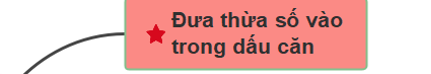 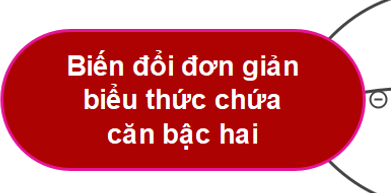 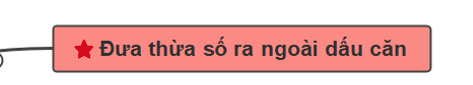 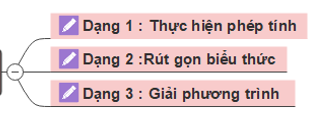 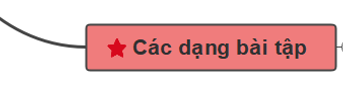 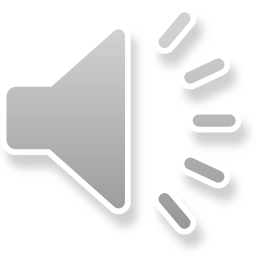 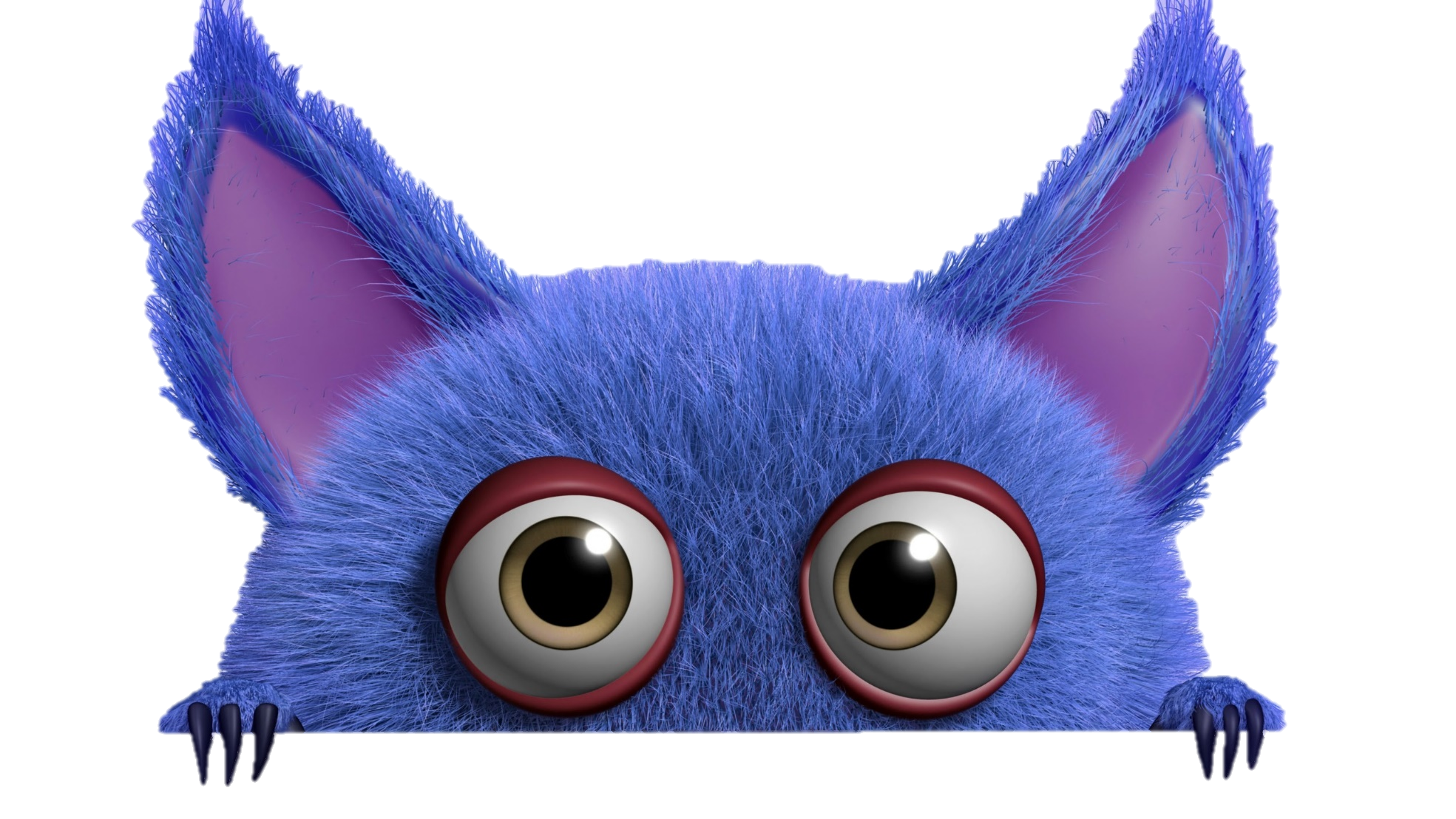 TRÒ CHƠI HỘP QUÀ BÍ MẬT
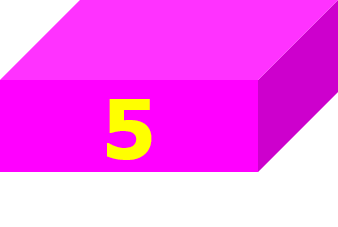 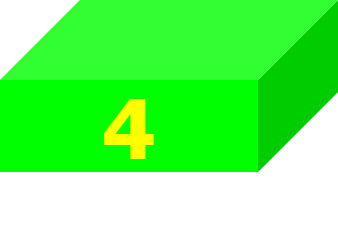 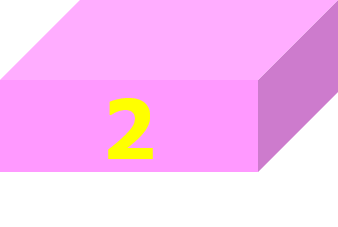 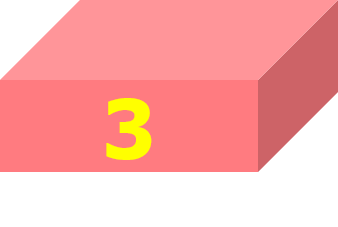 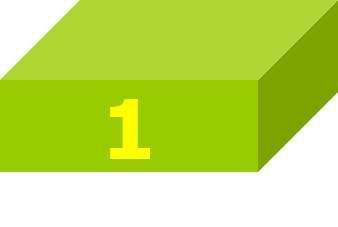 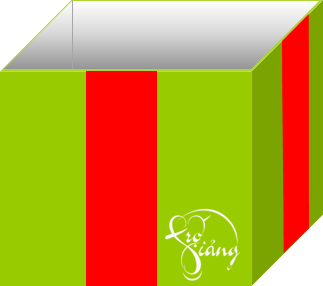 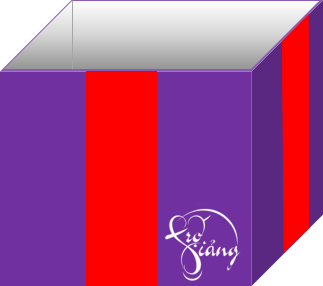 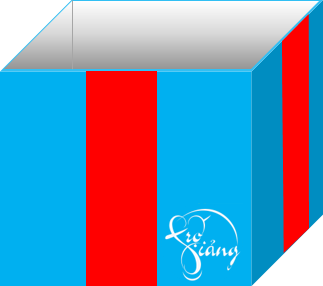 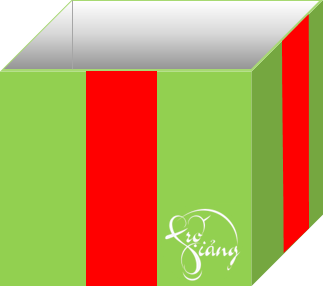 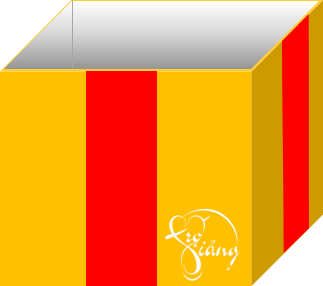 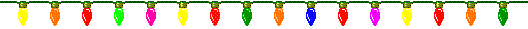 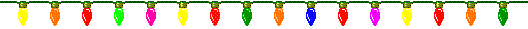 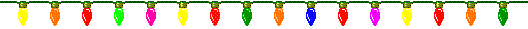 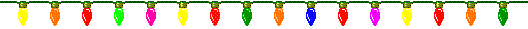 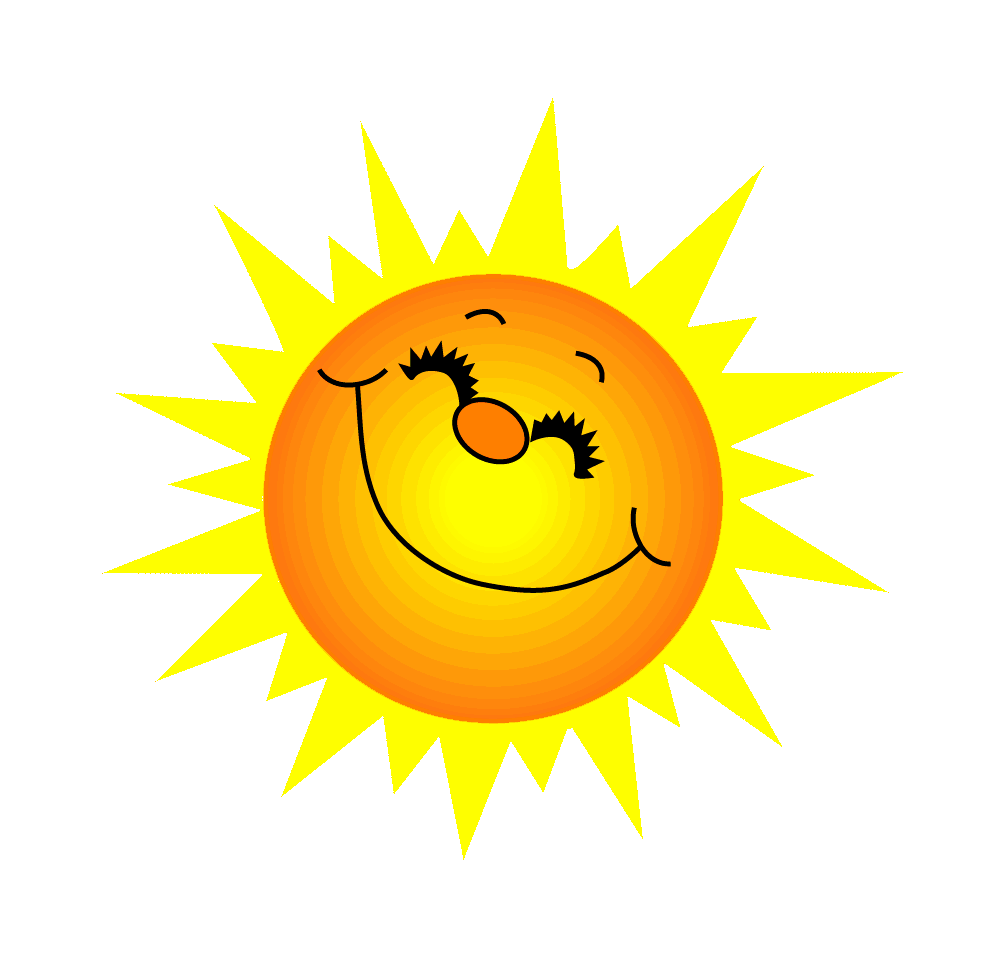 Rút gọn biểu thức:
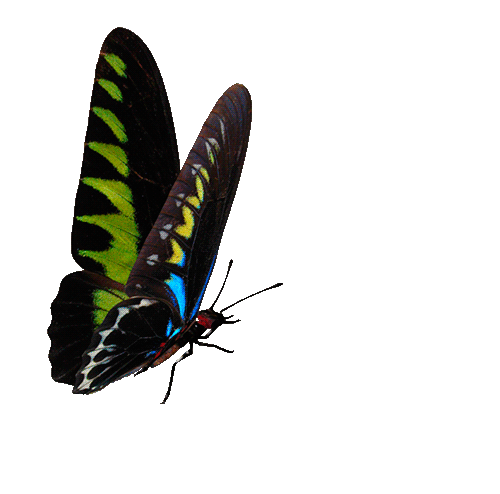 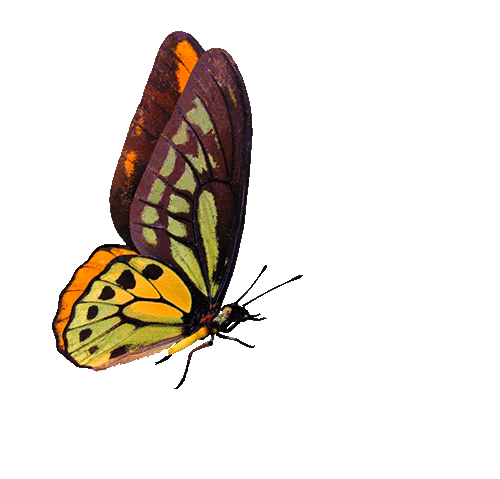 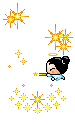 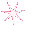 Bạn đạt 10 điểm
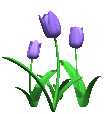 GO HOME
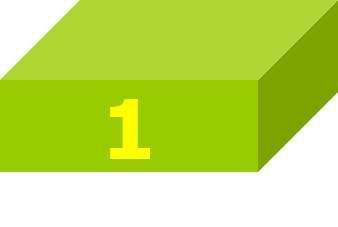 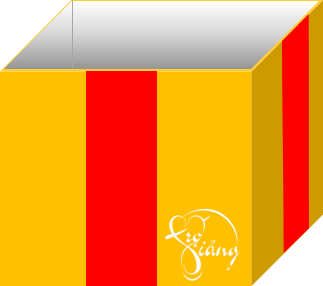 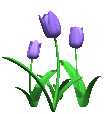 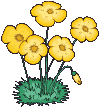 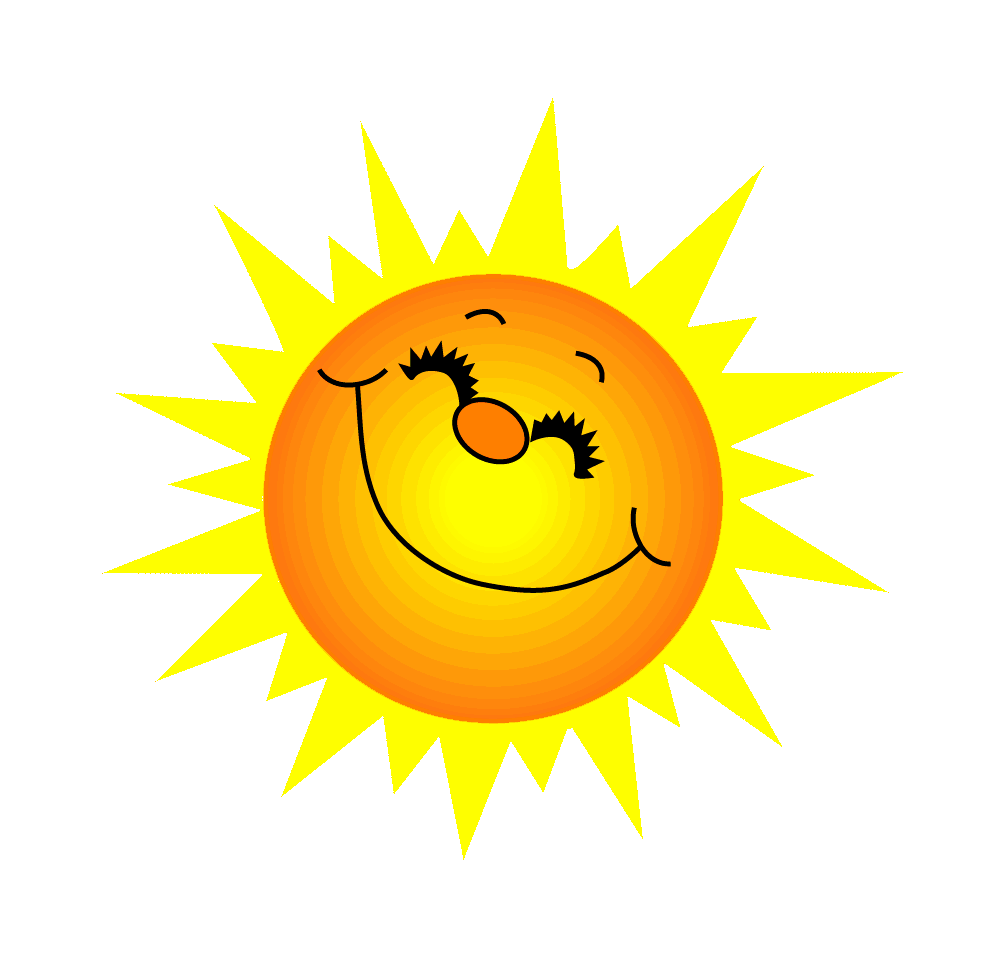 So sánh:
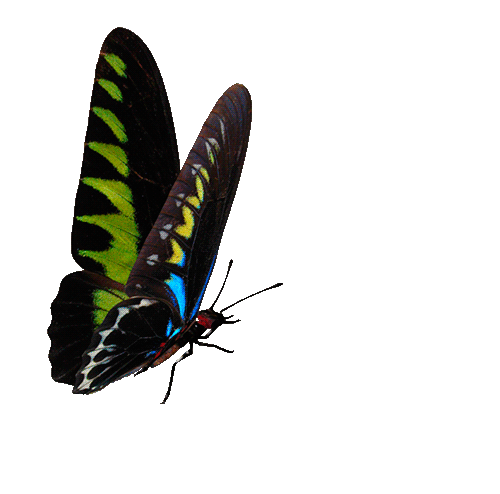 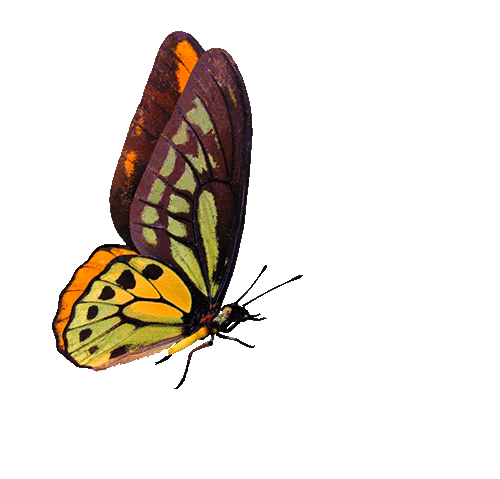 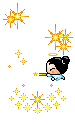 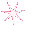 Bạn nhận 1 tràng vỗ tay
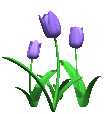 GO HOME
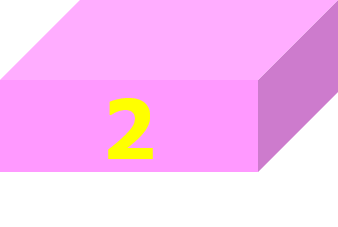 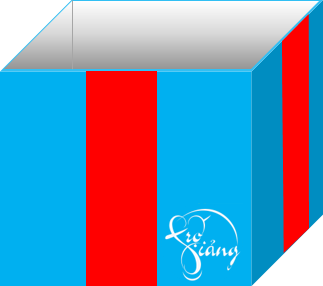 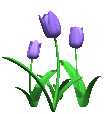 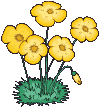 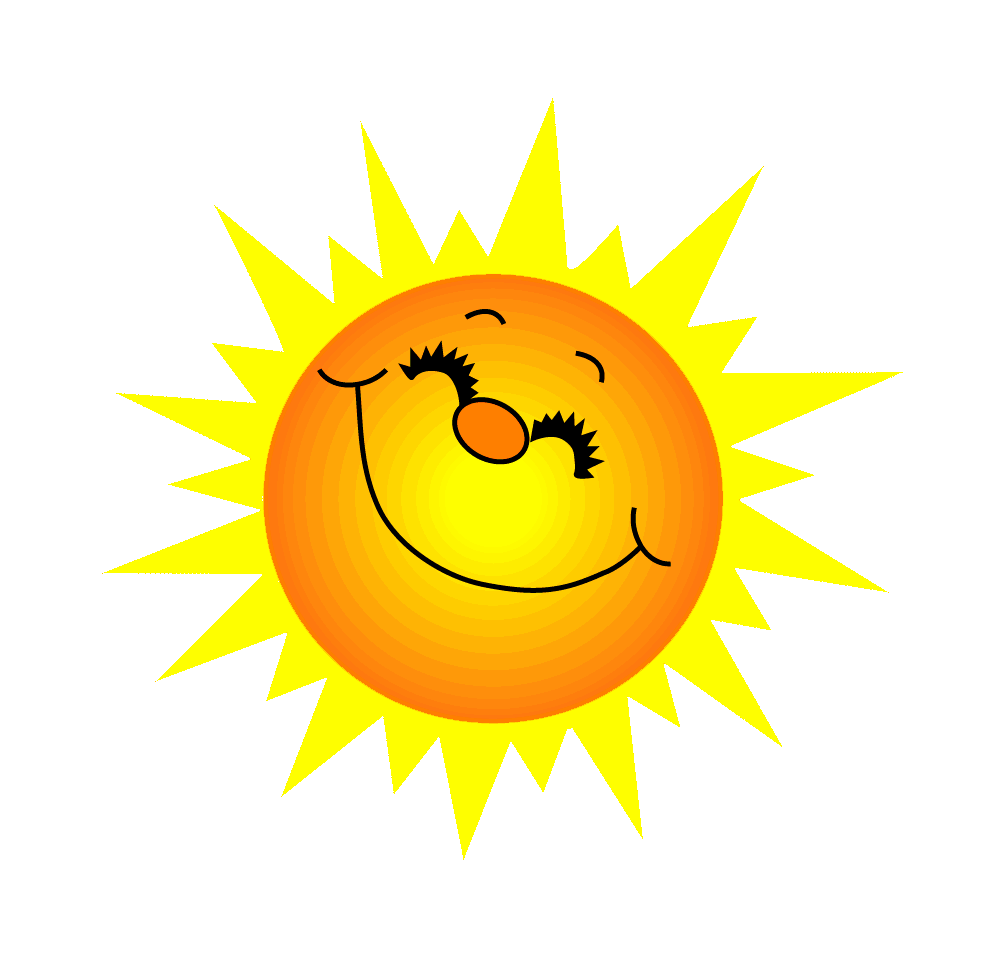 Thu gọn biểu thức:
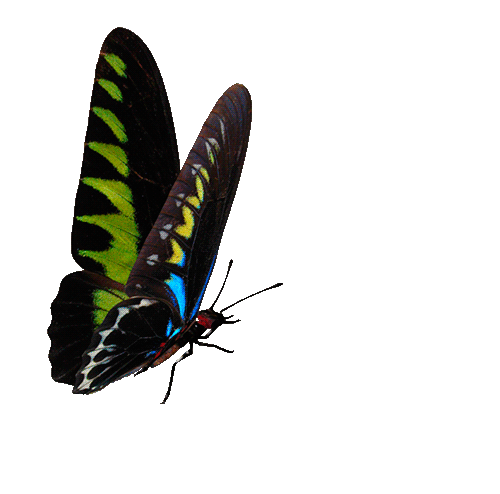 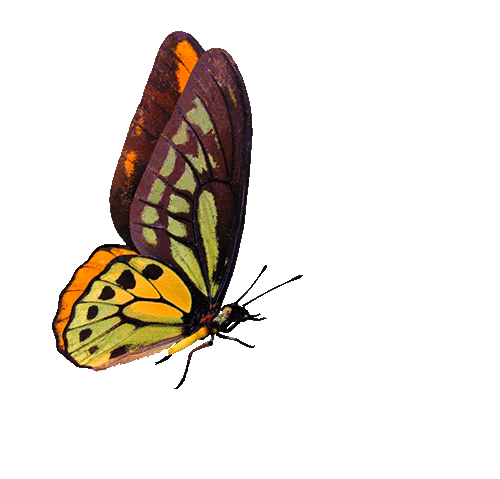 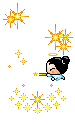 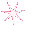 Bạn được tặng 1 quyển vở
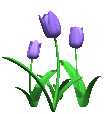 GO HOME
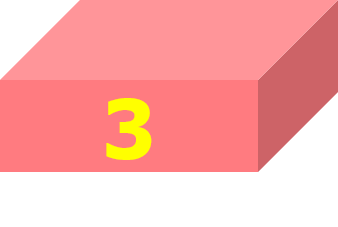 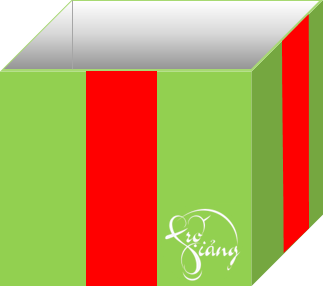 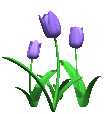 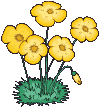 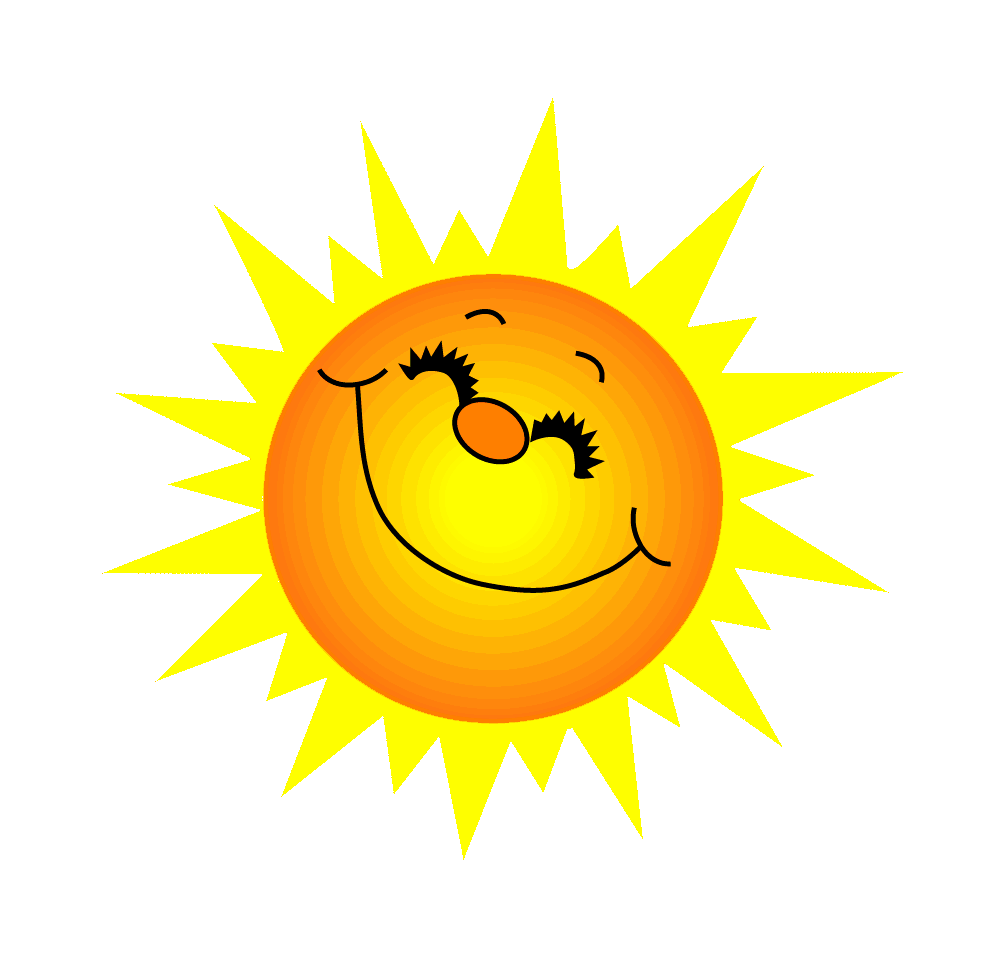 Đưa thừa số vào trong dấu căn
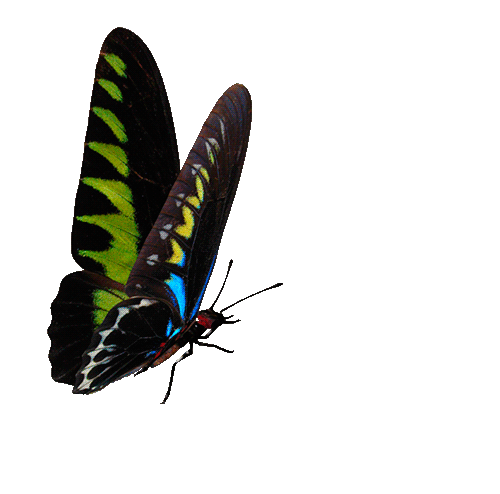 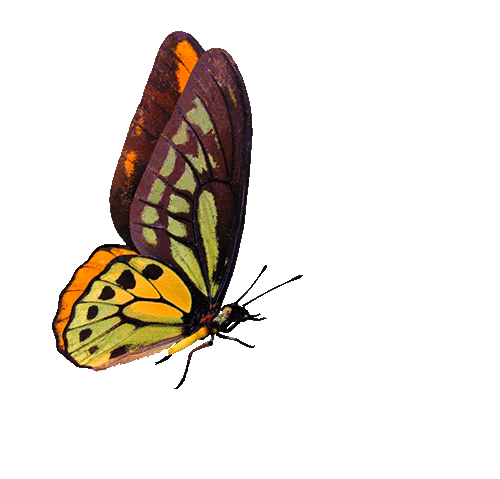 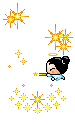 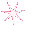 Bạn nhận được 1 lời khen
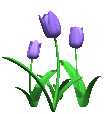 GO HOME
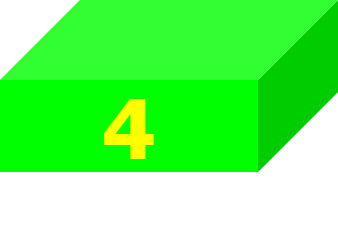 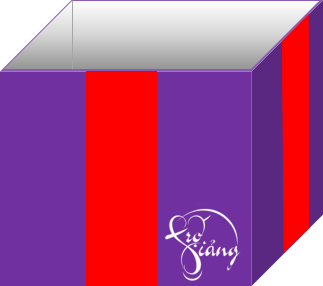 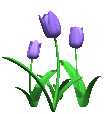 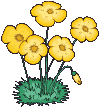 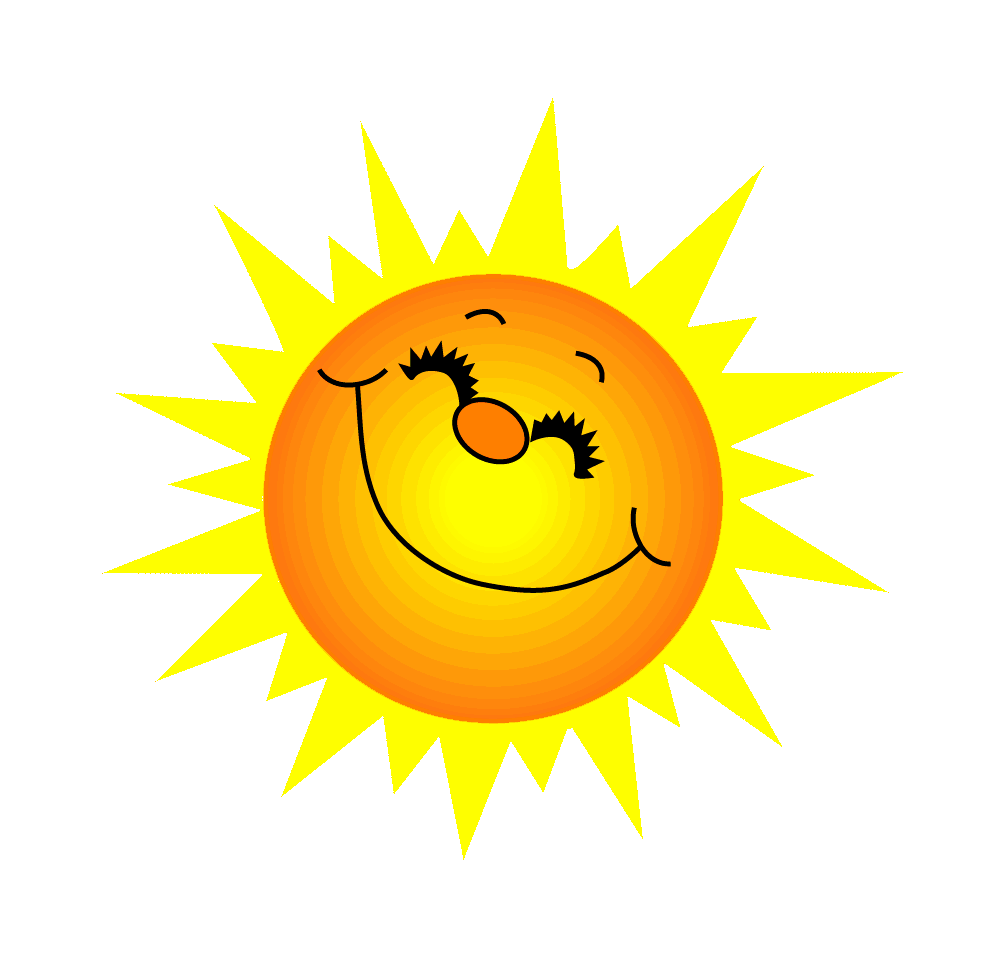 Đưa thừa số ra ngoài dấu căn:
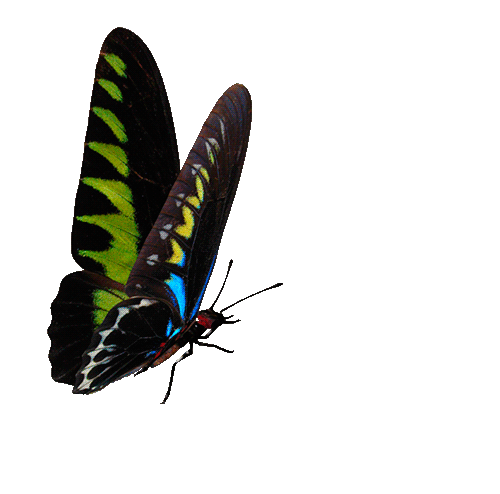 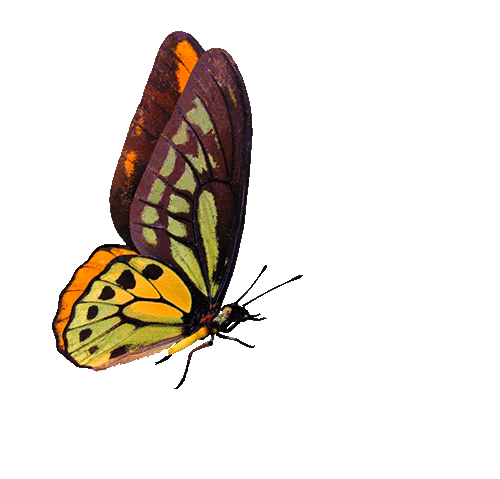 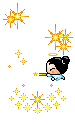 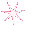 Bạn xứng đáng nhận 1 hộp bút
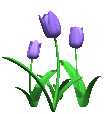 GO HOME
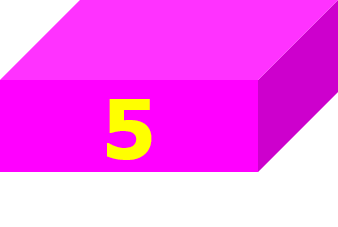 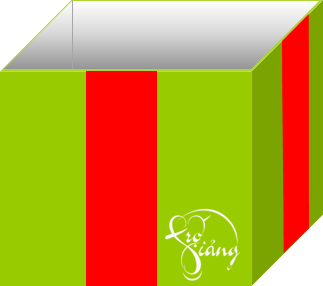 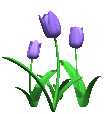 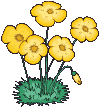 HƯỚNG DẪN VỀ NHÀ
Học thuộc công thức và nắm vững cách thực hiện đưa thừa số ra ngoài dấu căn và đưa thừa số vào trong dấu căn.
Làm các bài tập 43, 44, 45, 46, 47 SGK
Xem trước nội dung bài 7: Biến đổi đơn giản biểu thức chứa 
 căn thức bậc hai.
请替换文字内容
请替换文字内容，修改文字内容，也可以直接复制你的内容到此。请替换文字内容，修改文字内容，也可以直接复制你的内容到此。
请替换文字内容，修改文字内容，也可以直接复制你的内容到此。请替换文字内容，修改文字内容，也可以直接复制你的内容到此。请替换文字内容，修改文字内容，也可以直接复制你的内容到此。请替换文字内容，修改文字内容，也可以直接复制你的内容到此。请替换文字内容，修改文字内容，也可以直接复制你的内容到此。请替换文字内容，修改文字内容，也可以直接复制你的内容到此。请替换文字内容，修改文字内容，也可以直接复制你的内容到此。请替换文字内容，修改文字内容，也可以直接复制你的内容到此。
请替换文字内容，修改文字内容，也可以直接复制你的内容到此。请替换文字内容，修改文字内容，也可以直接复制你的内容到此。
请替换文字内容，修改文字内容，也可以直接复制你的内容到此。请替换文字内容，修改文字内容，也可以直接复制你的内容到此。
请替换文字内容，修改文字内容，也可以直接复制你的内容到此。请替换文字内容，修改文字内容，也可以直接复制你的内容到此。
ADD RELATED TITLE WORDS
CÁM ƠN QUÝ THẦY CÔ 
            VÀ CÁC EM
请替换文字内容
请替换文字内容
请替换文字内容，修改文字内容，也可以直接复制你的内容到此。请替换文字内容，修改文字内容，也可以直接复制你的内容到此。请替换文字内容，修改文字内容，也可以直接复制你的内容到此。请替换文字内容，修改文字内容，也可以直接复制你的内容到此。  请替换文字内容，修改文字内容，也可以直接复制你的内容到此。请替换文字内容，修改文字内容，也可以直接复制你的内容到此。
请替换文字内容，修改文字内容，也以直接复制你的内容到此。请替换文字内容，修改文字内容，也可以直接复制你的内容到此。请替换文字内容，修改文字内容，也可以直接复制你的内容到此。请替换文字内容，修改文字内容，也可以直接复制你的内容到此。  请替换文字内容，修改文字内容，也可以直接复制你的内容到此。请替换文内容，修改文字内容，也可以直接复制你的内容到此。